Автоматизация звука [Р]
Презентацию подготовили:
учитель-логопед ГБОУ СОШ №1370-6 Бинатова С.А.,
учитель-логопед ГБОУ СОШ №1370-6 Невротова Т.Н.
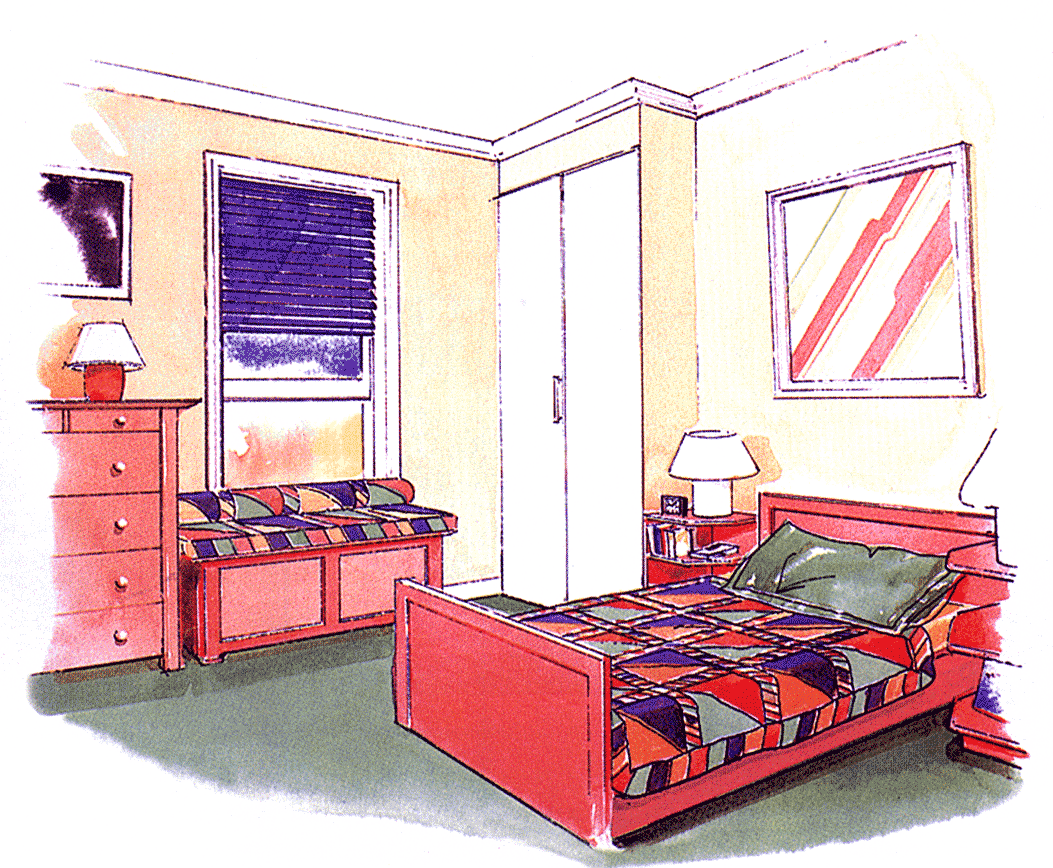 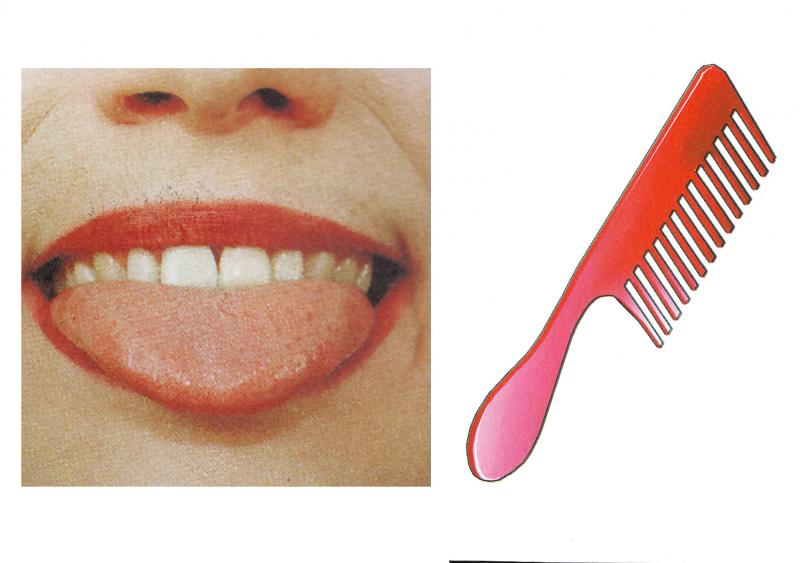 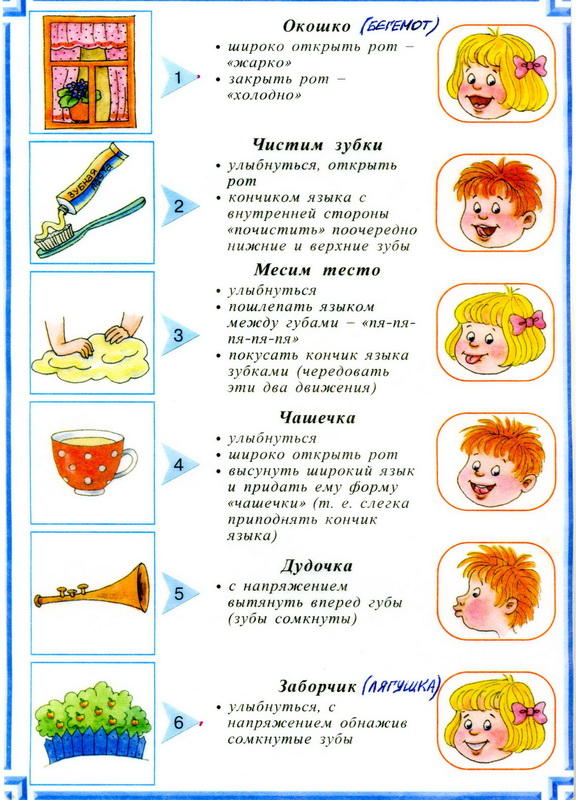 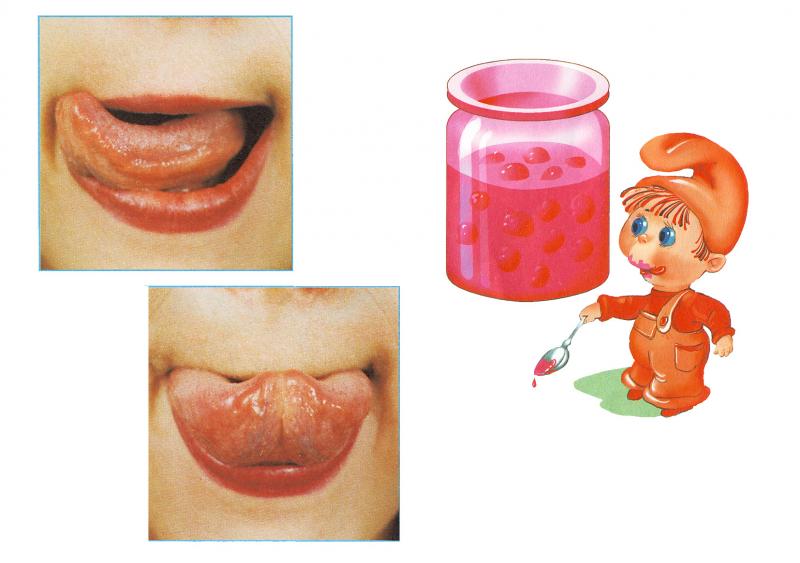 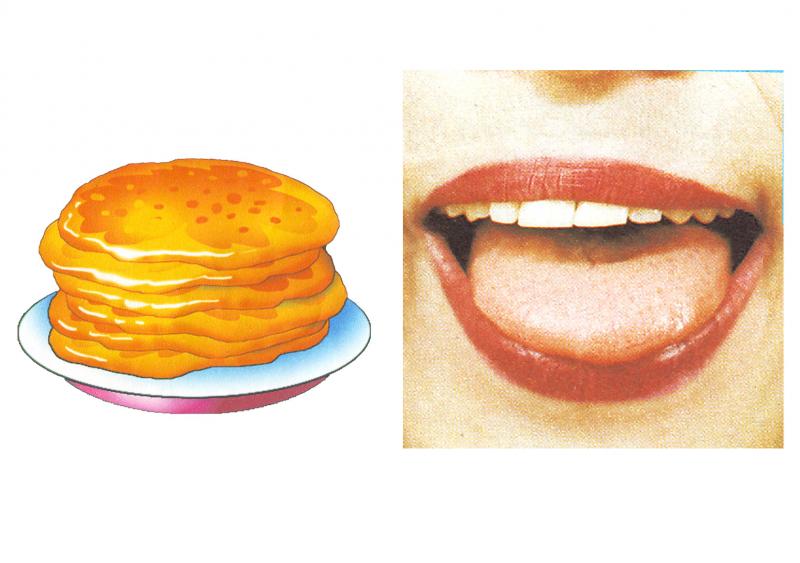 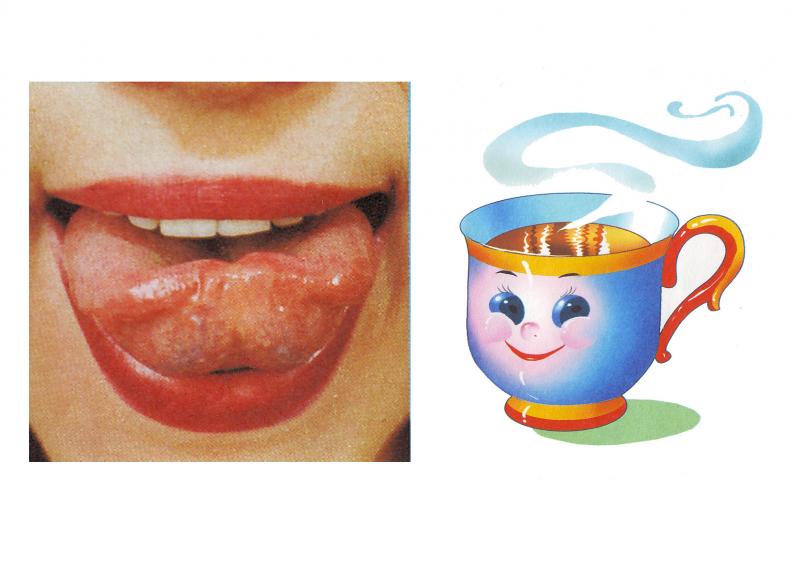 Р – Р – Р – Р
РА – РО – 
РЫ – РУ
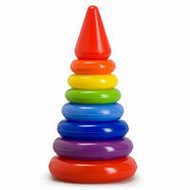 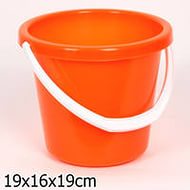 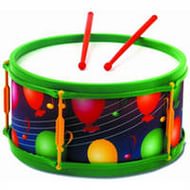 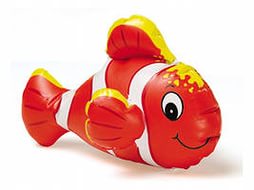 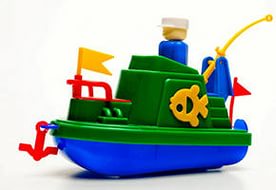 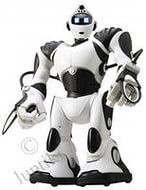 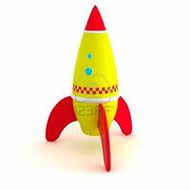 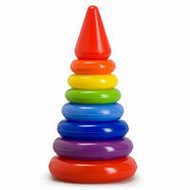 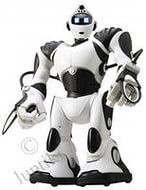 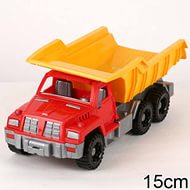 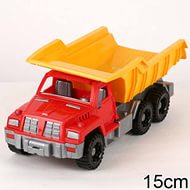 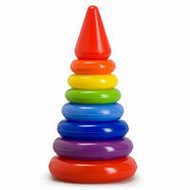 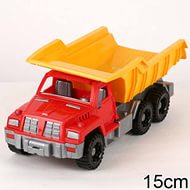 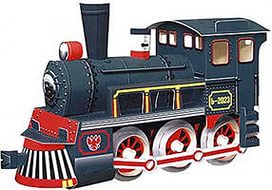 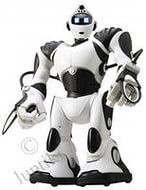 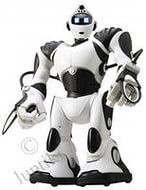 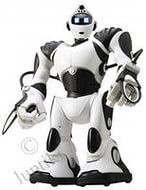 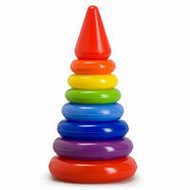 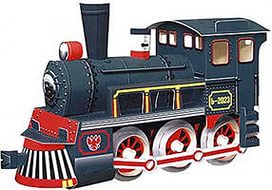 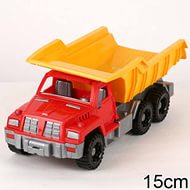 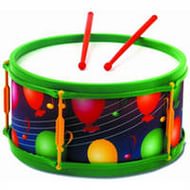 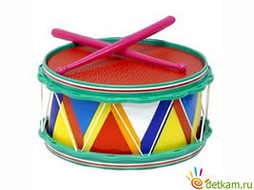 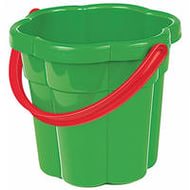 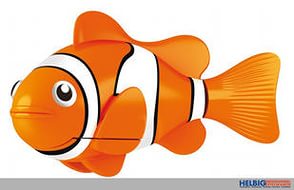 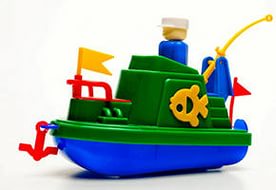 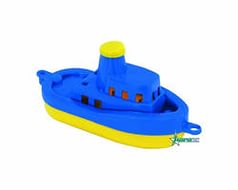 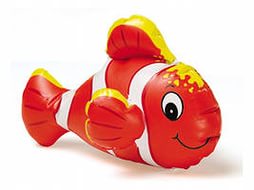 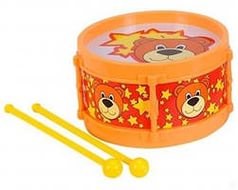 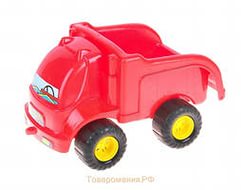 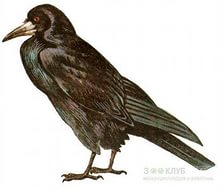 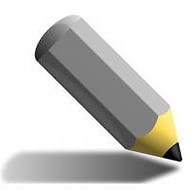 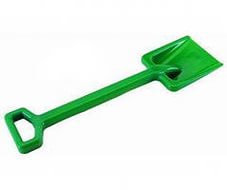 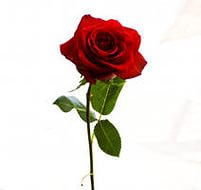 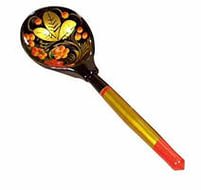 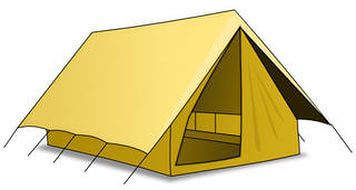 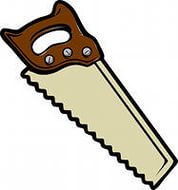 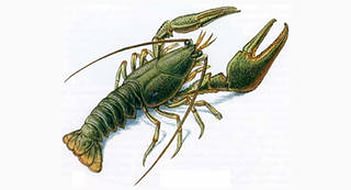 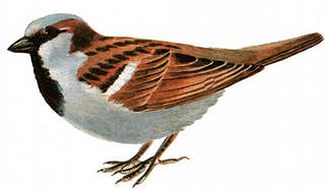 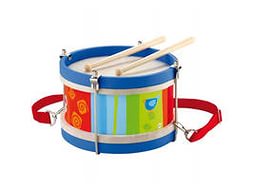 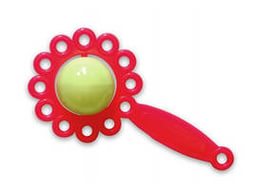 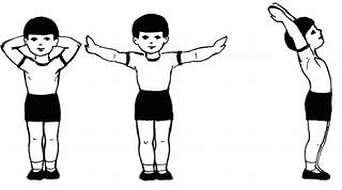 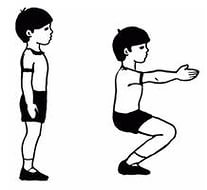 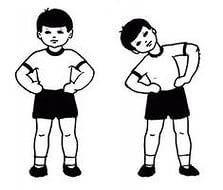 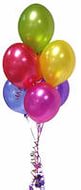 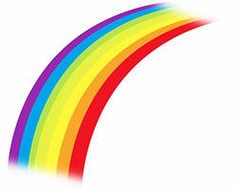 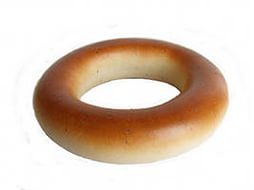 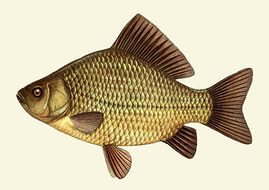 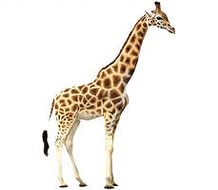 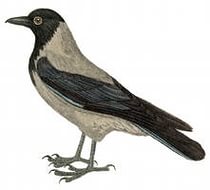 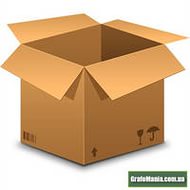 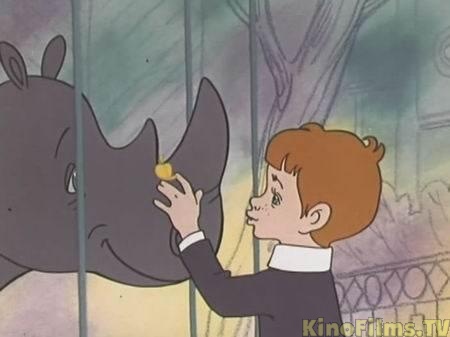 Дружит Рома с носорогом.Носорог тот - недотрога.Не дает потрогать рогНедотрога-носорог.
Спасибо 
за внимание!